Home Learning Summer Term Week 1 Lesson 4
Addition
Quick maths – you have 3 minutes to solve as many as these addition problems as possible.
34 + 42 =
56 + 23 =
34 + 52 =
23 + 21 + 24 =
345 + 875 =
2346 + 6543 =
564 + 345 =
785 + 413 =
431 + 875 =
9864 + 786 =
9875 + 8985 =
543 + 765 + 348 =
8765 + 3456 =
8975 + 6785 + 4686 =
Use the compact method of addition to complete this addition money task. Show your working out.
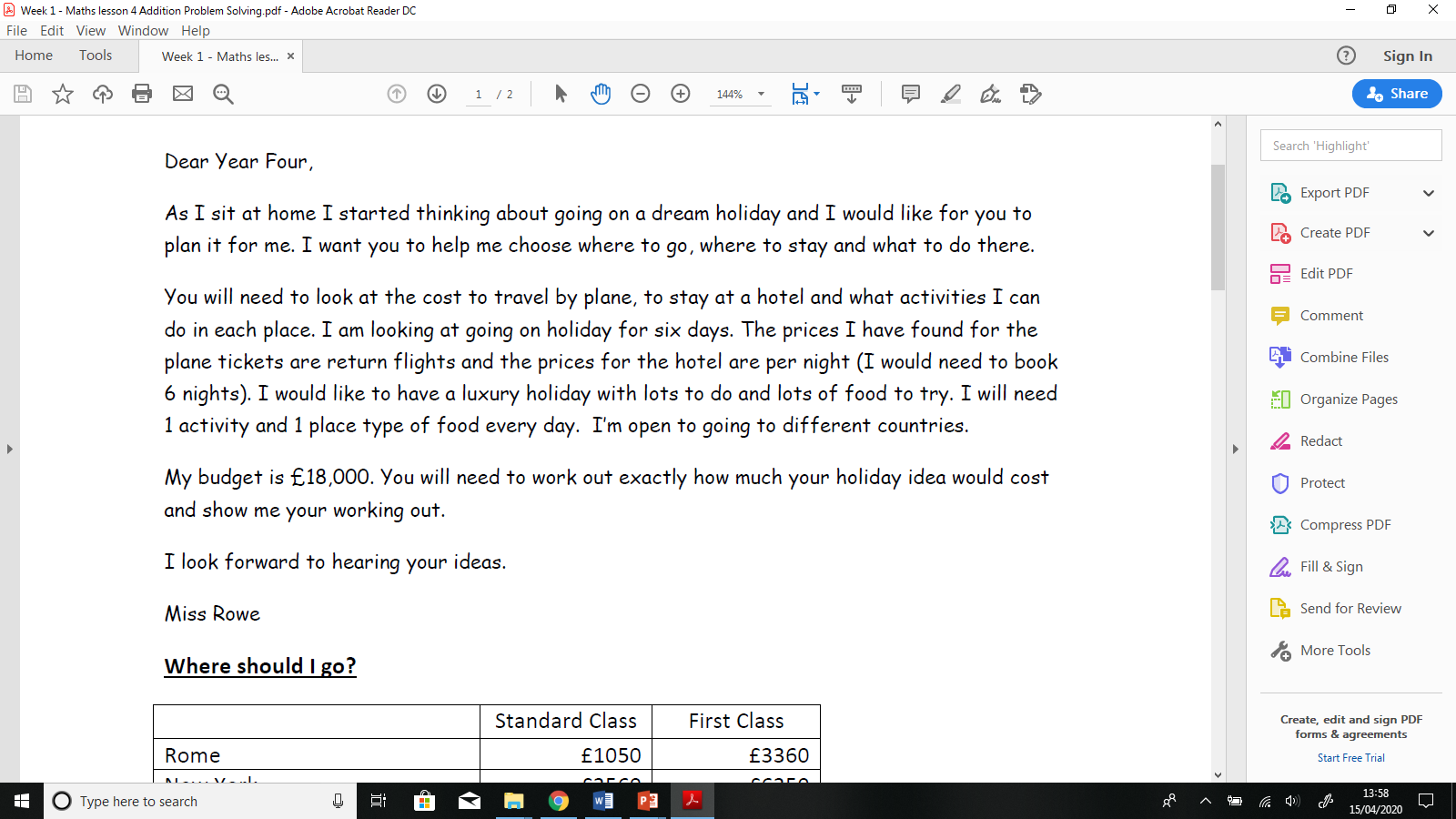 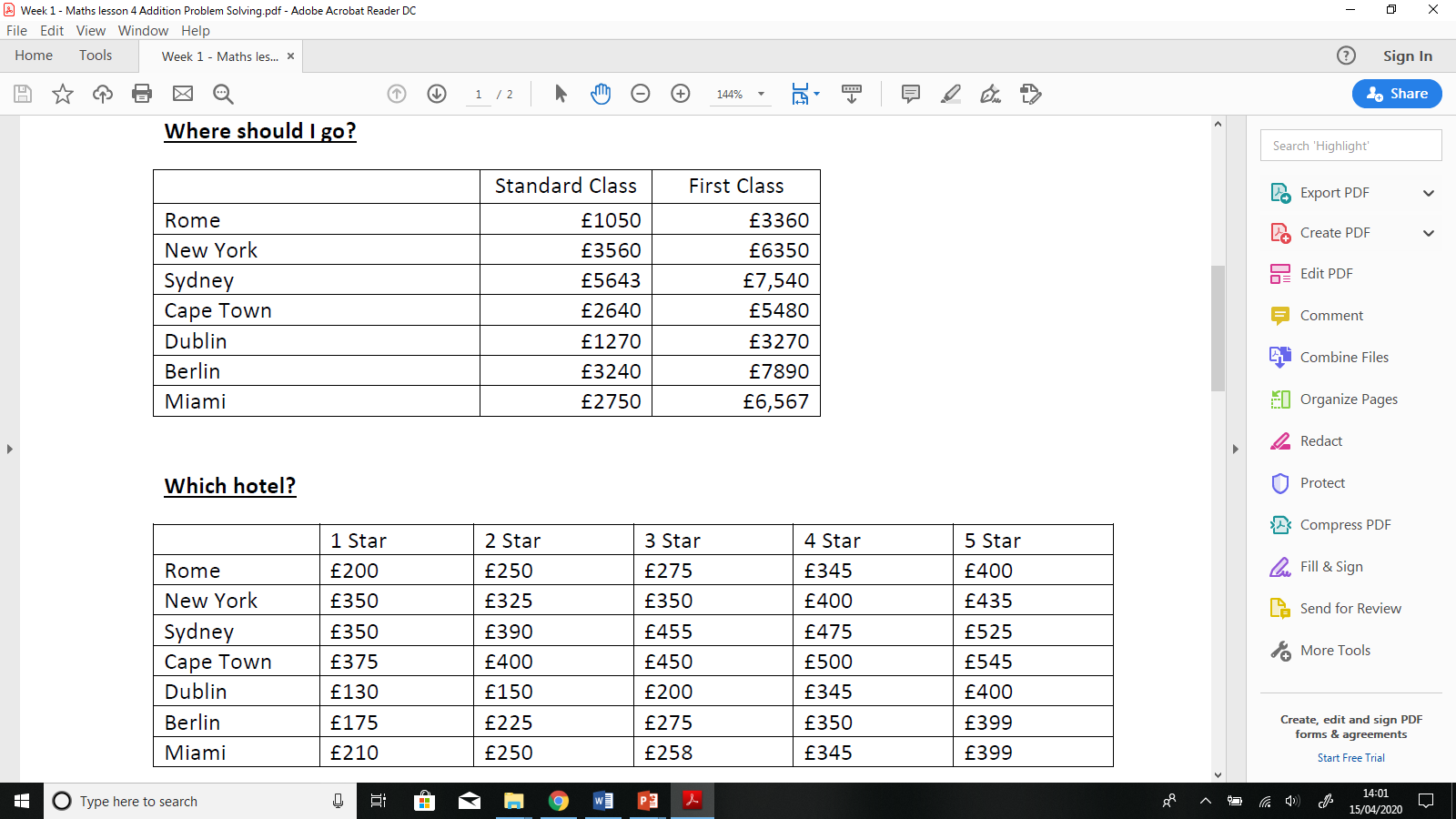 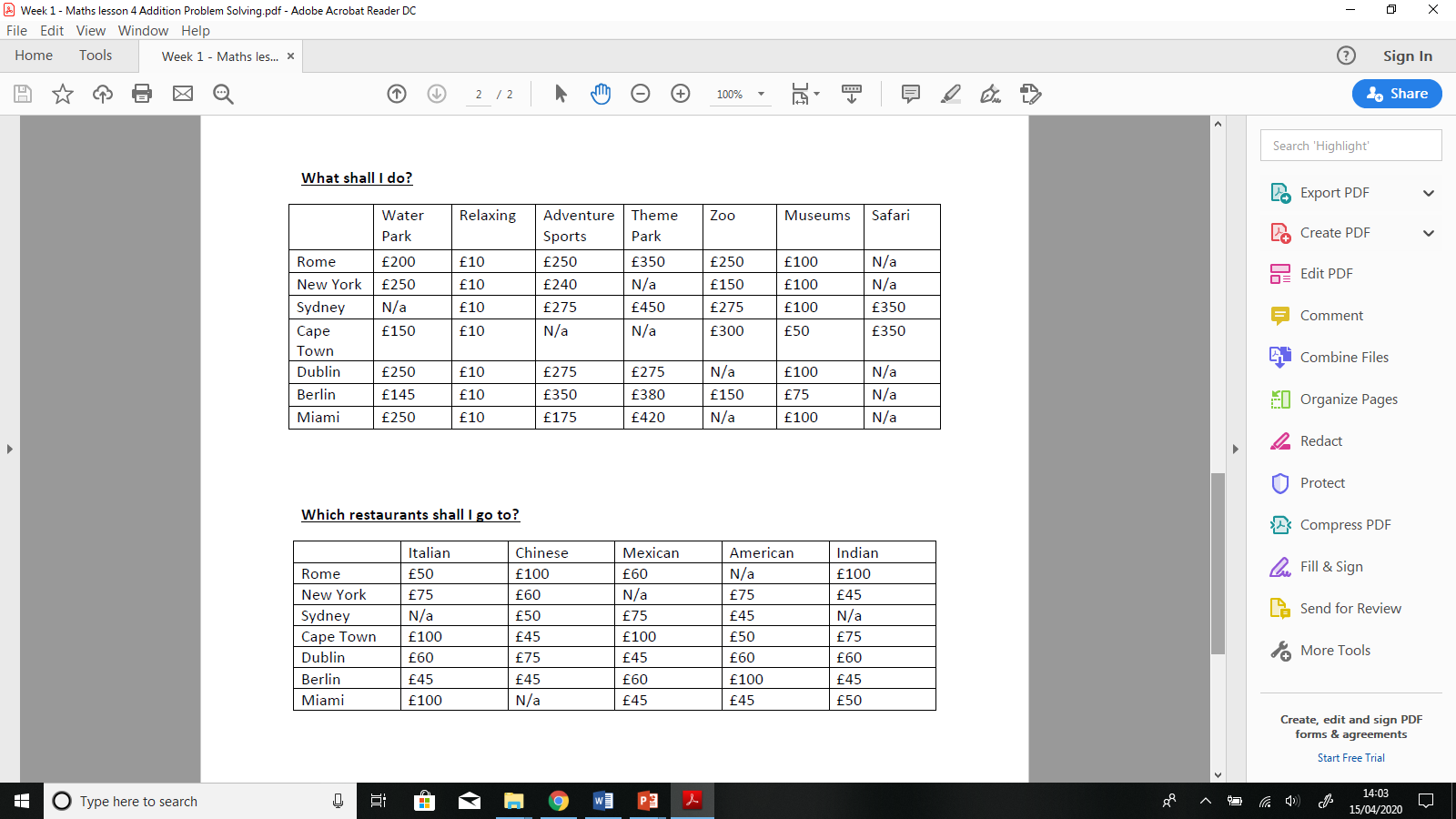